American Chemical Society
Welcome and Introduction
2016 ACS
Leadership Institute: 
Local Section Track
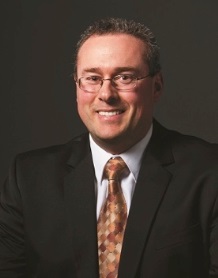 Martin Rudd, 
2016 Chair, 
Committee on 
Local Section Activities (LSAC)
January 22-24, 2016
[Speaker Notes: Good afternoon: on behalf of the Leadership Institute, the Local Section Activities Committee, and Martin Rudd, the 2016 Chair of LSAC I would like to welcome you to the 2016 ACS Leadership Institute. Before we get started, I encourage you to use the post-it notes on the table to jot down questions that you may have that you’d like us to answer during the Town Hall meeting on Sunday. We will cover a wealth of information today and you may think of questions along the way or even overnight. You should post the questions to one of the poster boards and we’ll answer them Sunday morning.

A lot of work goes into the Leadership Institute and in supporting local section so I thought it would be useful  to show you the LSAC team for this weekend and some of the national ACS staff you may encountered over your term in office. This will allow you to put names and faces together. 

Next Slide]
Support for Local Sections
Committee on Local Section Activities—Executive Committee
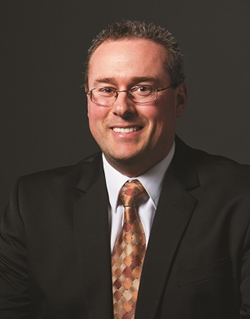 Martin Rudd, LSAC Chair, martin.rudd@uwc.edu
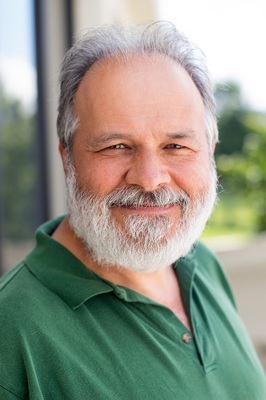 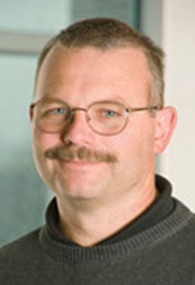 Greg Milligan, Subcommittee Chair, Grants and Awards, gmilligan@stmartin.edu
Tracy Hamilton, Subcommittee Chair, Operations and Support, hamilton@uab.edu
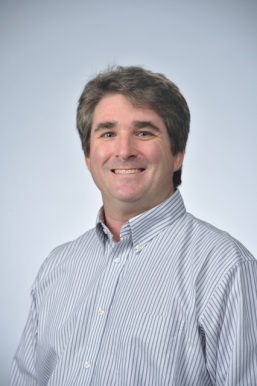 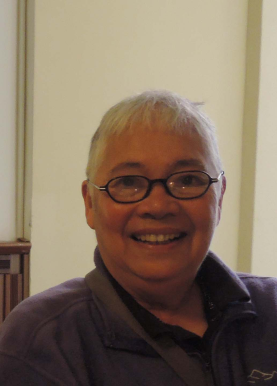 Jason Ritchie, Subcommittee Chair, Technology and Tools, jritchie@olemiss.edu
Mary Virginia Orna, Subcommittee Chair, Communications, maryvirginiaorna@gmail.com
[Speaker Notes: Here is the 2016 executive committee of LSAC.  On your table is a copy of my 2015 C&EN Comment which provides you with more information about LSAC as well as gives your our goals for 2016-2018. The subcommittee chairs on this slide will help to lead the efforts that will allow LSAC to accomplish its goals.

Tracy Hamilton, chair of the Operations and Support subcommittee is from the Alabama Local Section.  

Greg Milligan, chair of the Grants and Awards subcommittee is from the Puget Sound Local Section.

Mary Virginia Orna, chair of the Communications subcommittee is a councilor for the HIST division and from the New York local section. (NOTE—LSAC has two members who are Division Councilors)

Jason Ritchie from the Ole Miss Local Section is chair of the Technology and Tools subcommittee.]
Support for Local Sections
Committee on Local Section Activities
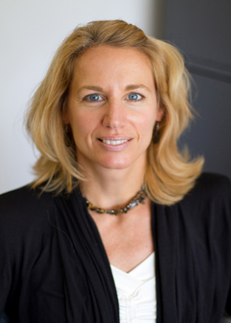 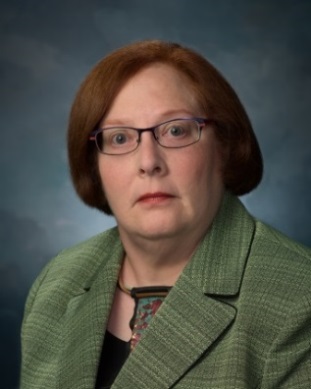 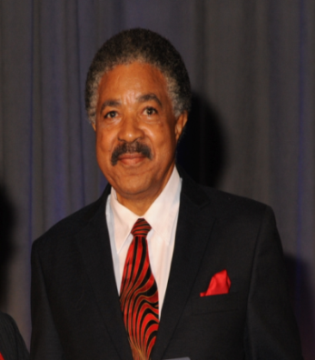 Fran Kravitz, Subcommittee Member, Grants and Awards, fk1456@sbcglobal.net
Charles Cannon, Subcommittee Member, Communications, ccannon@colum.edu
Alexa Serfis, Immediate Past Subcommittee Chair, Local Section Assistance and Development, barnoski@slu.edu
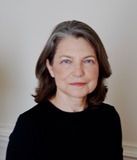 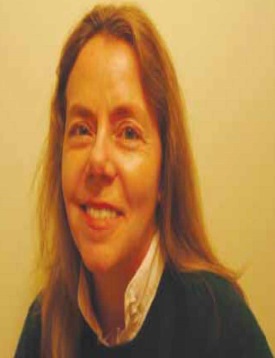 Lucy Eubanks, Immediate Past Subcommittee Chair, Technology, Tools and Operations, eubankslucy@bellsouth.net
Louise Lawter, Subcommittee Member, Operations and Support, louise.lawter@gmai.com
Barbara Hillery, Subcommittee Member, Operations and Support, hilleryb@oldwestbury.edu
American Chemical Society
3
[Speaker Notes: In addition we have others in support from LSAC, including Fran Kravitz, councilor from the Chicago Local Section and a member of the Grants and Awards Subcommittee; Charles Cannon, member of the Communications subcommittee and also a Councilor from the Chicago section; Alexa Serfis, former Councilor from the St Louis section and the former chair of the Local Section Assistance and Development subcommittee; Lucy Eubanks, from the Western Carolinas section and the former chair of the Technology, Tools and Operations subcommittee; Louise Lawter, a member of the Operations and Support Committee and a member of the Princeton Local Section and Barbara Hillery, also on Operations and Support and from the New York local section. 

If other members of LSAC are present, would you please stand so that I may introduce you?

You will have an opportunity to interact with many listed here in the workshops this afternoon which will begin at 2:45 PM today.

There are also many ACS Staff Members whom you’ll get the opportunity to meet during the weekend as well as interact with on a regular basis as you carry out your Local Section duties. Will the staff in the room please stand so that we can see who is here with us in Dallas this weekend? We have Cheryl Brown, Debbie Fillinich, Chris McCarthy, Angela Morris and LaTrease Garrison (up to you if you want to call names or not)]
American Chemical Society
Get Acquainted/Networkwith Sections in Your Region
Martin Rudd, 2016 LSAC Chair
INSTRUCTIONS
Introduce Yourself to Everyone at the Table and answer one of the questions on the Rules of Engagement Sheet. This should take no more than 15 minutes.
For the remaining 30 minutes and throughout the weekend:
Share how your section has worked with its neighboring sections 
Brainstorm about possible joint activities for 2016 and beyond.
Work together to develop a project concept throughout the weekend and before March 1st.
Submit a proposal for a joint activity/event to LSAC lsac@acs.org by March 1st for an opportunity to receive seed funds to assist you with carrying out the project. 
REVIEW THE INSTRUCTIONS ON YOUR TABLE
American Chemical Society
5
[Speaker Notes: Review the hand]
2016 LEADERSHIP INSTITUTE GOALS
The goal of the 2016 Leadership Institute is to support and enhance the creation of ACS leaders. Attendees will have the opportunity to:
Learn the responsibilities of a new volunteer role
Share best practices
Develop leadership and management skills
Engage with other attendees to foster new peer-to-peer networks
[Speaker Notes: Now I would like to say a few words about goals for the LI and our local section track


The ACS Leadership Institute was created to support and enhance the professional development of ACS leaders. It is designed to afford you the opportunity to:
 
READ LIST
 Learn the responsibilities of a new volunteer role
 Share best practices
 Develop leadership and management skills
 Engage with other attendees to foster new peer-to-peer networks  NEXT SLIDE]
2016 LOCAL SECTION TRACK GOALS
Provide local section chair-elects and leaders with
tools and resources to be successful
provide examples of successful activities
an opportunity to generate ideas about an activity and develop it
instruction on using social networking in your local section
how to obtain help and what grants are available 
a forum to connect with other local section leaders
a venue to discuss common concerns and how to measure your successes
networking opportunities to identify and evaluate best practices from other section leaders and ACS staff
[Speaker Notes: The local section track is designed around supporting the LI goals.
 
Specifically, we have designed the local section track to provide.  Talk about list.]
American Chemical Society
Things You Need to Know
[Speaker Notes: Let’s start your learning now –]
What local section office have you held previously?
Chair
Treasurer or Secretary
Committee Chair
Councilor
None of the Above
American Chemical Society
[Speaker Notes: By a show of hands, let’s see how many of you have served as [READ SLIDE AND GIVE FOLKS A CHANCE TO REPLY FOR EACH POSITION],

From the show of hands, we have a wealth of knowledge in the room that can be shared with each other and, we all are in a position where we can learn more. What I would like to express is that we will not be able to provide the answers to all of your questions because obviously some of the questions have not come to you yet. However, it is important that when you leave here this weekend, you will have the contact information for LSAC members, staff as well as some of your colleagues attending this conference so that we can continue to learn from one another as well as to share resources.]
Local Sections
Currently there are 185 local sections located across the United States and 16 International Chapters
144 Delegates Representing 109 Local Sections registered for this weekend’s Leadership Institute
Smallest (@ Leadership Institute)
Panhandle Plains
Largest  (@ Leadership Institute
Northeastern
2 International Chapters—Shanghai and South Korea
American Chemical Society
[Speaker Notes: To provide you with some insight of who is in the room, {READ SLIDE}

We want to extend our special to the two International Chapters that have joined us for this weekend. While the International Chapters do not function exactly as local sections, we are pleased to partner with the International Activities Committee to afford these chapters the opportunity to network with ACS local sections and to gain more knowledge about ACS. Will the representatives from Shanghai and Korea please stand.]
My Local Section size is:
Small (50-199)
Medium Small (200-399)
Medium (400-799)
Medium Large (800-1599)
Large (1600-3199)
Very Large (3200+)
American Chemical Society
11
[Speaker Notes: Local sections range in size from 50—over 6000 members. Let’s do a check on the variety of local section sizes here at the Institute. By the sounds/cheers of your voices and applauses, let’s do a roll call. When the size of your local section appears on the screen, let’s hear a shout out for your section size……]
LOCAL SECTION TIDBITS
Some sections are: Single County, Whole State, Multi-States
Smallest: Panhandle Plains 
Largest: Northeastern
First local section: Rhode Island (1891)
Youngest local section: Snake River (2007)
Sections celebrating milestone anniversaries in 2016: 
125 years: New York, Rhode Island
75 years: Binghamton, San Diego, Southeastern Pennsylvania
50 years: South Central Missouri
25 years: Orlando, South Florida
American Chemical Society
12
[Speaker Notes: A few other local section facts……
Minimum Membership to start a local section is 50. A local section must maintain a minimum for 50 members to be considered active. LSAC monitors the increase and decrease in section membership on a regular basis.  

North Jersey used to be largest local section.  However as of 12/31/06 NE is now the largest


 
Please join me in celebrating the following sections that are celebrating anniversaries in 2016. If representatives from these sections are present, please stand so that we can applaud your success.]
Where to find information for Local Sections and Local Section Resources
Volunteer Support and Engagement Group within the  ACS Network Group
An open group for local section and division resources 
Volunteers are encouraged to share ideas and exchange best practices
Timely and relevant news for local sections and divisions are also included
American Chemical Society
[Speaker Notes: READ SLIDE

If you attend the Communicating with Your Local Section workshop you’ll hear more about the ACS Network and how it can be used to assist with communicating with your members.]
eRosters
Three Files
Local Section Roster
(Name, Addresses, Email, Demographic Data)
Activity Report
(Address Changes, New/Deceased Members, etc.)
Demographic Report
(Age, Years of Service, Education, Gender…)
NCOA (National Change of Address) Compliant
Updated Monthly/Email Notification
Sign-up for Access  by emailing olsa@acs.org
Demo during ACS Resource Fair Saturday, 5:30 - 7:30pm
American Chemical Society
[Speaker Notes: One of the most important files that you and other members of your Executive Committee will work with are the eRosters. The screen provides you with some important items to note about the eRosters. There will be a booth at the Resource Fair tomorrow night for you to learn more about the eRosters.]
Our Local Section conducted its election for 2016 Officers electronically.
Yes
No
Did we have an election?
American Chemical Society
15
[Speaker Notes: By a show of hands, how many sections conducted their elections electronically?
How many of you did not conduct an election?
How many of you do not know if an election was held?]
Local Section Elections
All local sections must conduct officer elections 
All candidates must be ACS members
Local section bylaws outline procedures for valid elections
Electronic elections require bylaw amendment
More information on electronic elections procedures www.acs.org/getinvolved
Election Only List Requests 
Guidelines, Procedures, Best Practices Teleconference
Bylaw Amendment Process
You CANNOT use the eRoster for Elections. 
Request special Election Only List at least two weeks in advance.
American Chemical Society
Local Section ByLaws
Name, Territory
Manner of Election, Terms of Office
Awards
Duties of Officers
Committees
Meetings
Links to certified copies of all local section bylaws, as well as guidelines for amending bylaws can be found on www.acs.org/getinvolved.
American Chemical Society
[Speaker Notes: How many of you have seen your section’s Bylaws? How many of you know where to get a copy?]
FORMS
FORMS—Forms Online Reporting Management System
Sections have access 365/24/7 
All officers of the section have access
Serves as a repository for annual reports
Annual Reports are due February 15th
www.acs.org/forms
American Chemical Society
18
[Speaker Notes: Things to note—the report does not have to be completed by one person. Here’s an opportunity to delegate. The entire Executive Committee as well as Councilors have access to FORMS. You can also request permission to have up to three other people assigned to FORMS so that they can assist with completing the report.]
Purpose of the Annual Report
Drives the disbursement of your section’s allotment
Allows you to nominate for ChemLuminary Awards
Provides a historical record for your Local Section
Allows LSAC to monitor the health of your Local Section
American Chemical Society
19
Reporting Events
Within the FORMS system, Events are comprised of all activities and meetings carried out by your section. 
Events should be inclusive and should represent the depth and scope of the activities that your section plans, leads or participates in throughout the year.
You can add Events to FORMS as they occur, while you are planning them or after they have been completed.
American Chemical Society
20
Why does LSAC ask about the number of participants and people served for local section events?
The committee is nosey
The committee needs more information to read
The committee has to present to the ACS Board of Directors the impact of the work completed by the local sections.
The information is shared with other local sections.
American Chemical Society
21
[Speaker Notes: How many of you think LSAC asks about the number of participants and people served during your events?]
Reporting the Impact of Local Section Events
The Committee on Local Section Activities provides the ACS Board of Directors as well as the ACS Council with reports about events going on within ACS local sections.
The data is also used to help the Society to achieve Goal 4 of its Strategic Plan: Communicate with the Public.
LSAC and the programs of the staff unit are also interviewed every four years by a subcommittee of Budget and Finance to determine the effectiveness of its programs. Sharing the impact of the sections’ activities is a major component of this interview.
We need your data.
American Chemical Society
22
[Speaker Notes: READ SLIDE]
ACS Speaker Directory
HAS MOVED and Will be located in the ACS Network
90+ profiles of speakers who give a variety of technical talks and administer LDS courses
Speaker Profiles include:
Contact Information (i.e. name, address, phone number(s), email)
Talking Points and Categories (i.e. biochemistry, etc.)
Short Bios
Speaker Planner materials, including a “how to” document, are available
Looking for volunteers to test the new platform. Email speakers@acs.org if interested in serving as a Beta Tester
American Chemical Society
23
Local Section Finances
Local Section Allotments (Base and Per Capita) -- $5,289 - $39,275
LSAC Allotment Calculator
49% --Local Section Base Allotment
43%--Local Section Per Capita (based on prior two years member count)
8%--Discretionary Funds
Local Section Voluntary Dues ($2-$15 per member)
LSAC encourages Local Sections to maintain a minimum of 1.5 times the allotment in reserves
Treasurers Handbook is available on www.acs.org/getinvolved.
American Chemical Society
[Speaker Notes: READ SLIDE

Speaking of finances, there will be a workshop after this on Funding but I do want to remind you about the Innovative Project Grants..]
Innovative Projects Grants
Up to $3,000 for a New Section Activity
2 Page Grant Application
Examples of Funded Projects Available On-Line
Deadlines January 31st and June 30th of each year
American Chemical Society
[Speaker Notes: [YOU MAY WANT TO GET A SHOW OF HANDS OF SECTIONS WHO’VE RECEIVED AND IPG in the past]—if time allows, you may even be able to have 1-2 people to talk about their projects

I hope this information as well as the pre-Leadership Institute has provided you with a good introduction into what you need to know to be successful as a leader of your local section. If you still have questions, please remember to post them on the boards so that we can be sure to answer them, along with other questions, on Sunday. Now, it’s time for your breakout sessions {NEXT SLIDE}]
Time for Breakouts
Please follow your personal itinerary that was emailed to you last week for your workshop assignments. 
Room Locations (If  you are unsure of where to go, please see LaTrease or Cheryl)
Crystal I—III are located out the side doors to my right.
Crystal VII is located out the side doors to my left.
Planning Successful Activities—in this room
Getting Back on Track, Crystal VII (invitation only)
Funding Workshop, Crystal III 
Social Media Strategies for Local Sections Workshop, Crystal II 
Communicating with Your Members Workshop, Crystal I
After the mid-afternoon break please return to your workshops. After dinner, everyone should return to this room.
American Chemical Society
26